ГБОУ города Москвы Гимназия №1505
«Московская городская педагогическая гимназия-лаборатория»
Реферат
Стеганография
Автор: ученик 9Б класса Чумаков Антон
Руководитель: Пяткина Галина Александровна
ВВЕДЕНИЕ
Мы живем в мире, в котором одним из важнейших ресурсов является информация. Её защитой занимается такая научная область, как стеганография.
ЦЕЛЬ
изучить методы стеганографии (как до изобретения компьютеров, так и после), её основные принципы и области применения.
ЗАДАЧИ
Изучить информацию по данной теме
Систематизировать полученную информацию в соответствии с целью работы
Описать методы, принципы и области применения стеганографии
Написать единый текст
СТРУКТУРА РЕФЕРАТА
Введение
Глава I. Основы стеганографии
Глава II. Компьютерная стеганография
Глава III. Водяные знаки. Что это такое и зачем они
Заключение
Список литературы
ОСНОВЫЕ ИСТОЧНИКИ
Аграновский А. В., Балакин А. В., Грибунин В. Г. Стеганография, цифровые водяные знаки и стеганоанализ - М.: Издательский дом “Вузовская книга”, 2009
Учебная тема "Стеганография. Методы стеганографии" интернет ресурса учебно – методического комплекса "Электронный учебник" goo.gl/zWjTRkСсылка действительна на 13.02.17.
Статья "Водяные знаки" интернет ресурса портала трейдеров UTMAG. https://utmagazine.ru/posts/7644-vodyanye-znaki Ссылка действительна на 13.02.17
СОДЕРЖАНИЕ. ГЛАВА I.
Стеганография – это искусство и наука о способах передачи (хранения) скрытой информации, при которых скрытый канал организуется на базе и внутри открытого канала с использованием особенностей восприятия информации.
Приёмы стеганографии:
маскировка скрытой информации в протоколе
полное сокрытие факта существования скрытого канала связи
создание трудностей для обнаружения, извлечения или модификации передаваемых скрытых сообщений внутри открытых сообщений-контейнеров
СОДЕРЖАНИЕ. ГЛАВА I.
Основные понятия стеганографии: контейнер, сообщение и ключ.
Их совокупность образует стеганографическую систему.
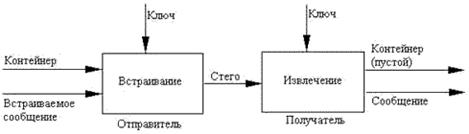 Процесс внедрения и извлечения сообщения
СОДЕРЖАНИЕ. ГЛАВА I.
Классы атак на стеганографические системы:
атаки со знанием модифицированного контейнера
атаки со знанием немодифицированнного контейнера
атаки с выбором сообщения
атаки с выбором контейнера
атаки по подмене и имитации
атаки по противодействию передаче информации
СОДЕРЖАНИЕ. ГЛАВА II.
Положения компьютерной стеганографии:
Методы скрытия должны обеспечивать аутентичность и целостность файла.
Предполагается, что противнику известны все стеганографические методы.
Безопасность методов основывается на сохранении стеганографическим преобразованием основных свойств открыто передаваемого файла
Если противнику стал известен факт скрытия сообщения, его извлечение должно представлять сложную вычислительную задачу.
СОДЕРЖАНИЕ. ГЛАВА II.
Стеганографические методы, используемые при работе с изображениями:
побитная модификация изображения (BMP, GIF, JPEG)
тригонометрические преобразования или наложения, незаметные для глаз (JPEG)
СОДЕРЖАНИЕ. ГЛАВА III.
Способы получения водяных знаков при производстве бумаги:
ручной метод
машинный способ
водяные знаки, производимые с помощью круглосеточных бумагоделательных машин
водяные знаки, производимые с помощью столовых бумагоделательных машин
СОДЕРЖАНИЕ. ГЛАВА III.
Цифровой водяной знак – это совокупность невидимых меток, которые носят уникальный цифровой код. Наиболее удобными для защиты с его помощью являются неподвижные изображения, аудио и видео файлы.
ЗАКЛЮЧЕНИЕ
Стеганография  — способ передачи или хранения информации с учётом сохранения в тайне самого факта такой передачи (хранения). Она обеспечивает сохранность информации, защиту авторского права и так далее. Её область применения широка: от передачи данных разведки до информации о пользователе в скриншоте игры.
СПАСИБО ЗА ВНИМАНИЕ!